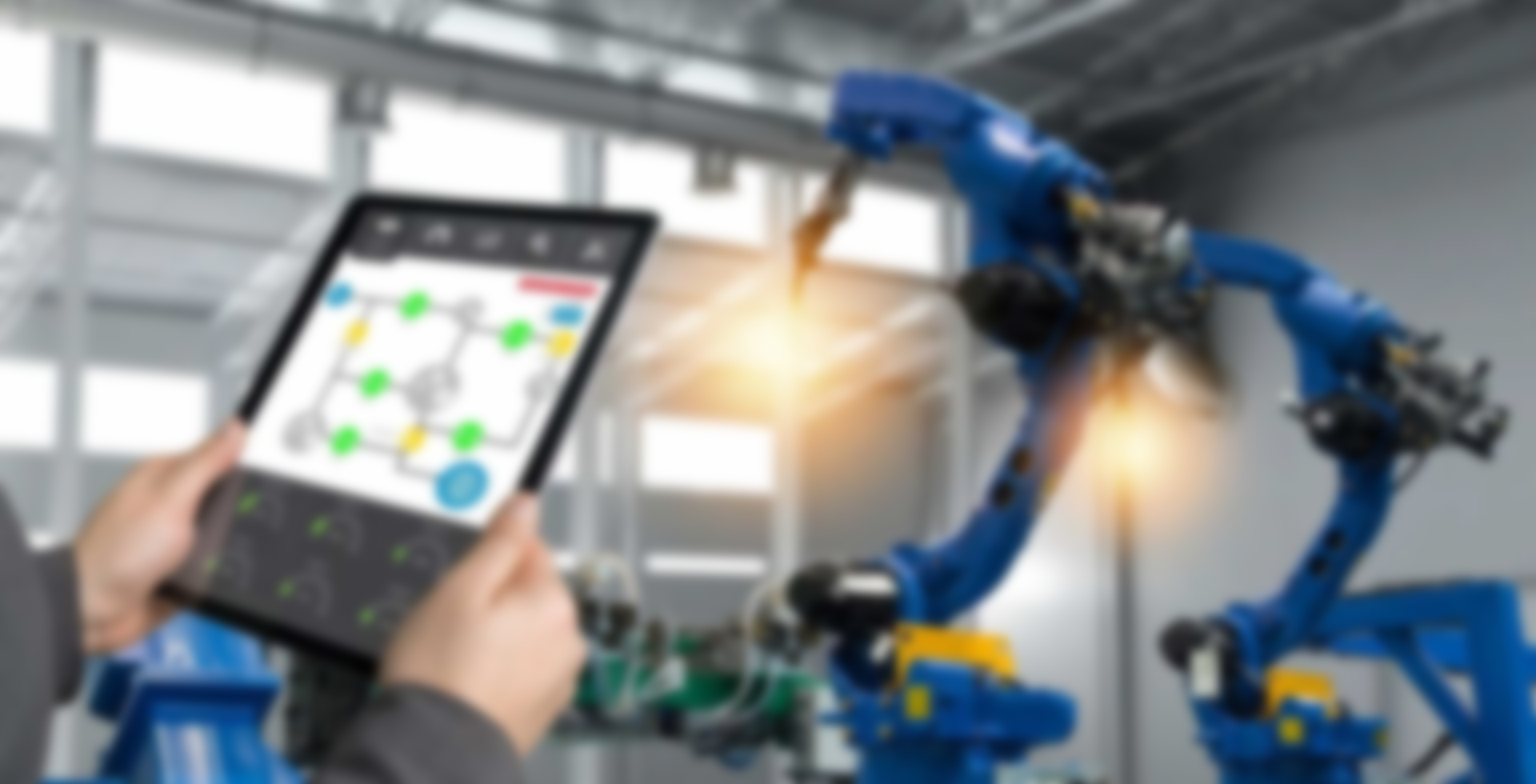 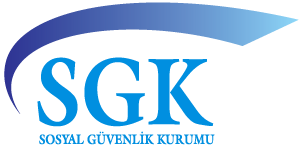 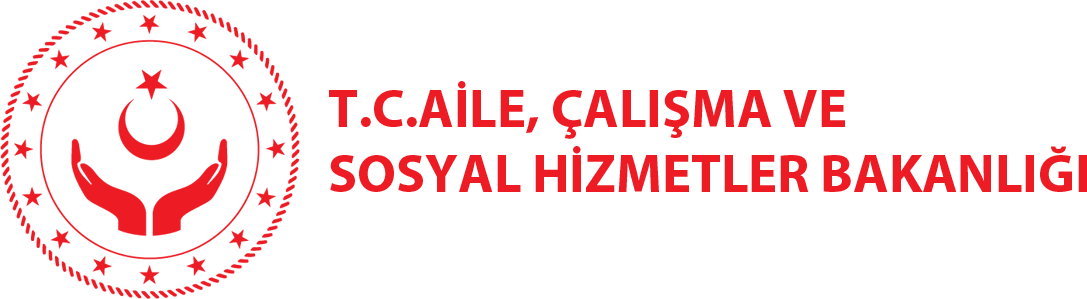 SOSYAL GÜVENLİK KURUMU BAŞKANLIĞI
İŞ’TE TEŞVİK
SİGORTA PRİM TEŞVİKLERİ
5510 sayılı Kanunun 4 üncü maddesinin birinci fıkrasının (a) bendi kapsamında sigortalı çalıştıran özel sektör işyeri işverenlerine, 

Kayıtlı sigortalı istihdamının arttırılması, 
Kadınlar, gençler ve engelliler gibi dezavantajlı grupların istihdamının arttırılması, 
Bölgesel, büyük ölçekli yatırımlar ile stratejik yatırımların özendirilmesi, 
Bölgesel gelişmişlik farklılıklarının azaltılması, 
amacıyla çeşitli Kanunlarda yer alan sigorta primi teşvik, destek ve indirimlerden yararlanabilme imkanı sağlanmıştır.
Halihazırda uygulaması devam eden; 

5510 Sayılı Kanunda Üç, 
4447 Sayılı İşsizlik Sigortası Kanununda Beş, 
4857 Sayılı İş Kanununda Bir, 
5746 Sayılı Araştırma Ve Geliştirme Faaliyetlerinin Desteklenmesi Hakkındaki Kanununda Bir,  
5225 Sayılı Kültür Yatırımları Ve Girişimlerini Teşvik Kanununda Bir,  
2828 Sayılı Sosyal Hizmetler Kanununda Bir, 
3294 Sayılı Sosyal Yardımlaşma Ve Dayanışmayı Teşvik Kanununda Bir, 
6331 Sayılı Kanunda Yer Alan Teşvik

 olmak üzere toplamda 14 adet prim teşvik ve destek uygulaması bulunmaktadır.
5225
4857
4447
Diğer 
Kanunlar
5510
Malullük, Yaşlılık ve Ölüm Sigortası İşveren Hissesinden 5 Puanlık İndirim
Yurtdışına Götürülen/Gönderilen Sigortalılar İçin Uygulanan 5 Puan İndirim
Yatırımlarda Devlet Yardımları Hakkında Kararlar Uyarınca Uygulanan Teşvik
İşsizlik Ödeneği Alanların İstihdamı Halinde Uygulanan Prim Teşviki
Genç, Kadın ve Mesleki Belge Sahibi Olanların İstihdamına Yönelik Teşvik
İşbaşı Eğitim Programını Tamamlayanların İstihdamına Yönelik Teşvik
İlave İstihdam Teşviki (+ Ücret desteği)
Çok Tehlikeli Sınıfta Yer Alan İşyerleri İçin İşsizlik Sigortası Teşviki
Kültür Yatırımları ve Girişimleri Hakkında Uygulanan Sigorta Primi Teşviki
Engelli Sigortalıların İstihdamına Yönelik  Teşvik
Araştırma, Geliştirme ve Tasarım Faaliyetlerine İlişkin Teşvik
Sosyal Hizmetlerden Faydalanan Kişilerin İstihdamı Halinde Uygulanan Teşvik
Sosyal Yardım Alanların İstihdamı Halinde Uygulanan Teşvik
5
1
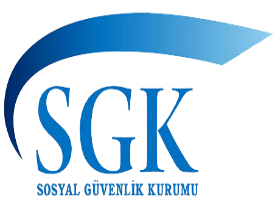 2
5
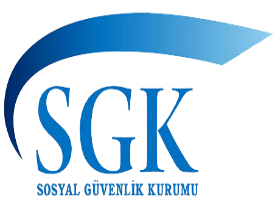 3
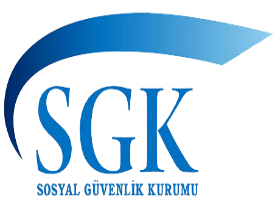 4
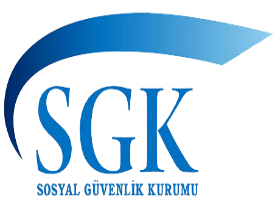 5
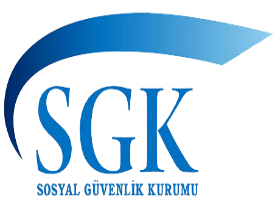 6
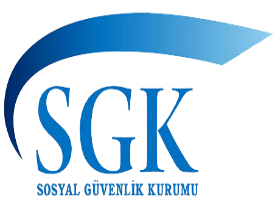 *31.12.2018 tarihine kadar başlatılan işbaşı eğitim programını tamamlayanlar yönünden teşvik uygulaması devam etmektedir.
7
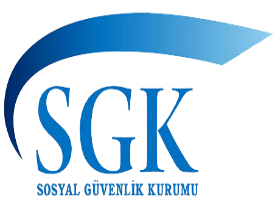 8
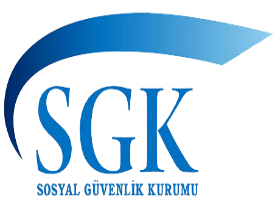 9
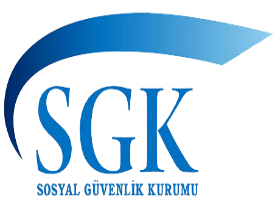 10
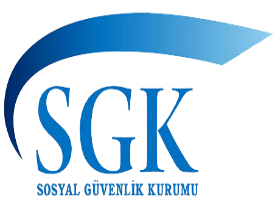 11
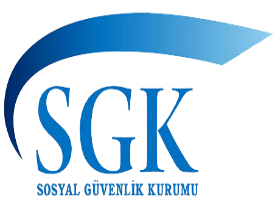 12
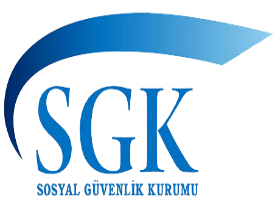 13
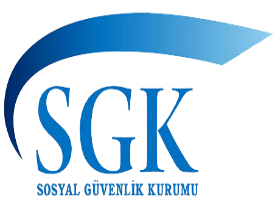 14
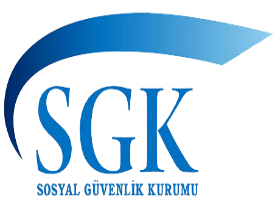